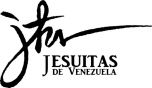 Comisión 
de Educación
Asamblea de Educación 2014“Comprometidos en la Misión”
Resultados del Trabajo de Grupos III
Calidad del compromiso en la misión: cómo fortalecerlo 

Grupo 1: Colegios ACSI, OSCASI y HVD
Grupo 2: Fe y Alegría (Escuelas, IRFA y CFIPJ)
Grupo 3: UCAB-Guayana, UCAT y Educación Superior FyA
Grupo 1 
Colegios ACSI, OSCASI y HVD
1. El horizonte motivacional
2. La fuente que lo hace posible: cultivo de la dimensión espiritual
3. Las prácticas que dan testimonio de su profundidad
Grupo 2
Fe y Alegría 
(Escuelas, IRFA y CFIPJ)
1. El horizonte motivacional
2. La fuente que lo hace posible: cultivo de la dimensión espiritual
3. Las prácticas que dan testimonio de su profundidad
Grupo 3
UCAB-Guayana, UCAT y Educación Superior de Fe y Alegría
1. El horizonte motivacional
2. La fuente que lo hace posible: cultivo de la dimensión espiritual
3. Las prácticas que dan testimonio de su profundidad